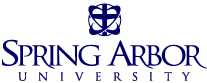 Secondary Methods Instructor Training
Dale B. Linton, Ph.D.
Lead Professor – Secondary Methods
Director of Student Teaching
By PresenterMedia.com
Training Agenda
Overview of Secondary Methods Courses & Common Goals
A.
Pedagogical Expectations for Secondary Methods Courses
B.
Required Assignments for Secondary Methods Courses
C.
Collection of documentation for Secondary Methods Courses
D.
E.
Wrapping it all up
Overview of Secondary Methods Courses & Common Goals
Introduce secondary education students to their pedagogical roles as subject area specialists.
Curriculum overview (GLECs, HSCEs, Common Core)
Subject Specific Instructional Strategies 
Subject Specific Instructional Resources
Development of engaging lessons (lesson planning) using the SAU Lesson Plan Template.
Introduction to Assessment Methodologies
To prepare education candidates to be successful student teachers 
Required Common Assignments
1. Introduce secondary education students to their pedagogical roles as subject area specialists.
Curriculum overview (GLECs, HSCEs, Common Core)
GLCEs: http://www.michigan.gov/documents/mde/SSGLCE_218368_7.pdf 
HSCEs: http://www.michigan.gov/documents/mde/SS_HSCE_9-15-09_292358_7.pdf?20130727104800
Common Core Standards: http://mi.gov/mde/0,4615,7-140-28753_64839_64848---,00.html 
Subject Specific Instructional Strategies (Best Practices)
 engaging students in meaningful learning
Subject Specific Instructional Resources
Development of engaging lessons (lesson planning) using the SAU Lesson Plan Template.
Introduction to Assessment Methodologies
 How do I know my students have learned what I wanted them to learn?
2. To prepare education candidates to be successful student teachers
Required Common Assignments
 InTASC Model Core Teaching Standards and Learning Progressions for Teachers 1.0 (2013) Self-Assessment http://www.ccsso.org/Documents/2013/2013_INTASC_Learning_Progressions_for_Teachers.pdf 
 Introduce students to the legal framework for teaching or incorporating religion/religious study, discussions, etc. in the public school classroom. A Teachers Guide to Religion in the Public Schools: http://www.freedomforum.org/publications/first/teachersguide/teachersguide.pdf
Incorporate appropriate grade/subject level GLECs, HSCEs, Common Core Standards in lesson/unit plans.
Develop lesson plans aligned with appropriate benchmark standards and appropriate learning objectives incorporating various levels of Blooms Taxonomy.
2. To prepare education candidates to be successful student teachers
Required Common Assignments (cont.)
Introduce construction of multi-day unit plans incorporating UbD (Understanding by Design) or “Backwards Design”  (http://cft.vanderbilt.edu/teaching-guides/pedagogical/understanding-by-design/) including development of “Big Ideas” and “Essential Questions” (http://www.authenticeducation.org/ae_bigideas/article.lasso?artid=53) and (http://www.authenticeducation.org/ae_bigideas/article.lasso?artid=99 ).
Micro-teaching (peer-to-peer) lessons
Secondary classroom observation with two lessons taught (20 hours).  Field Experience Form must be completed correctly by student, classroom teacher and collected and signed by professor.
Secondary classroom videotaped lesson complete with student self-analysis/evaluation and professor review and feedback.
2. To prepare education candidates to be successful student teachers
Required Common Assignments (cont.)
Completion of Professional Disposition Form (Midterm and End of Term), signed & dated by student and professor.
Collection of Pedagogical Disposition Form complete with ratings and recommendation for continuation in the education program by both the classroom teacher and professor (signed and dated).
Submit for collection the Analysis of Learning paper for the course.

Additional Assignments (time permitting)
Article critiques, management strategies, interviewing veteran teacher(s), textbook evaluation, etc… as long as they are keeping with the purposes of the course.
Syllabus Requirements
Professor’s Name and Contact Information
Classroom and Day(s)/Times the Course Meets
Objectives matching SOE Conceptual Framework & InTASC Standards
Required Texts & Documents
Recommended Texts or Resources
Assignments with Rubrics
Grading Scale
Course Calendar
IMPORTANT STATEMENTS:
NOTE: THIS SYLLABUS IS SUBJECT TO CHANGE AT THE DISCRETION OF THE INSTRUCTOR.  ANY CHANGES WILL BE COMMUNICATED TO THE STUDENTS.
NOTE: STUDENTS NOT COMPLETING 20 HOURS OF FIELD EXPERIENCE WORK REQUIRED FOR THE COURSE WILL NOT PASS THE COURSE.

SOE Syllabus Notes (Yet to be published)
Secondary Methods Notes and Documents
See Word Document: Secondary Methods Notes to Instructors